QUESTION HERE
0
0
ANSWER 5
ANSWER 1
0
0
ANSWER 6
ANSWER 2
0
0
ANSWER 3
ANSWER 7
0
0
ANSWER 8
ANSWER 4
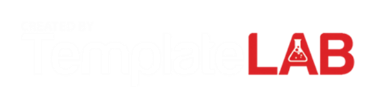